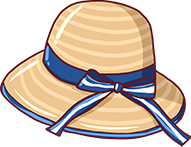 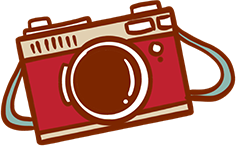 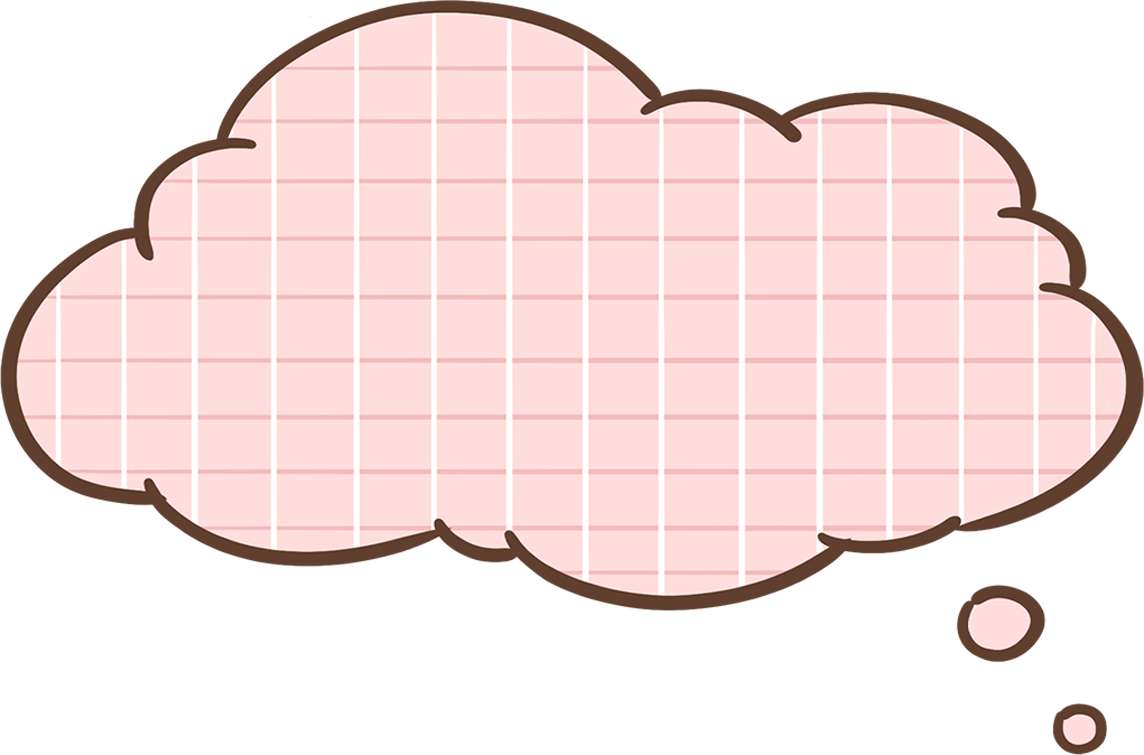 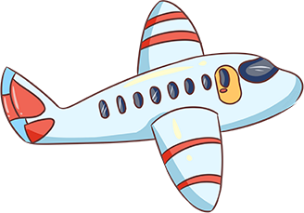 Chào mừng các em đến với tiết học
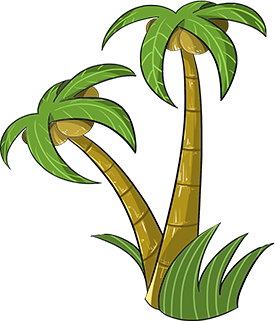 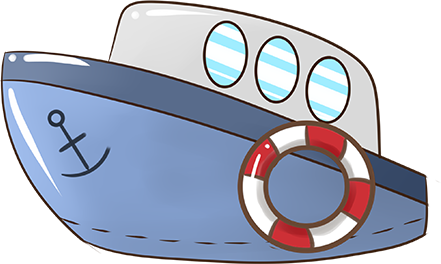 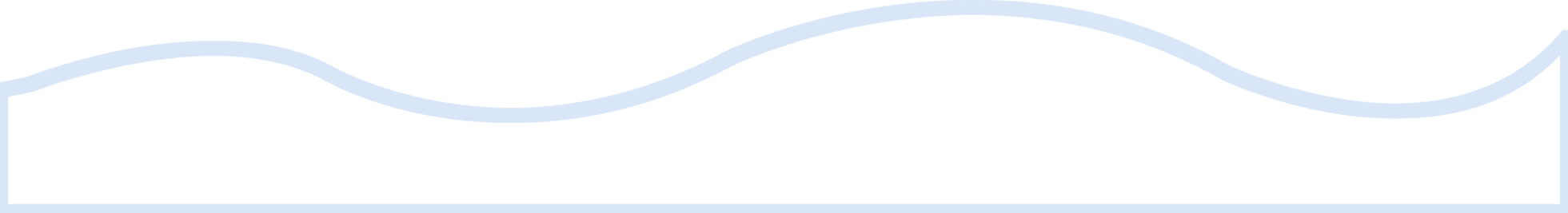 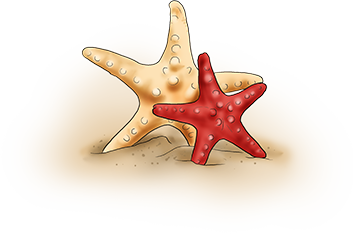 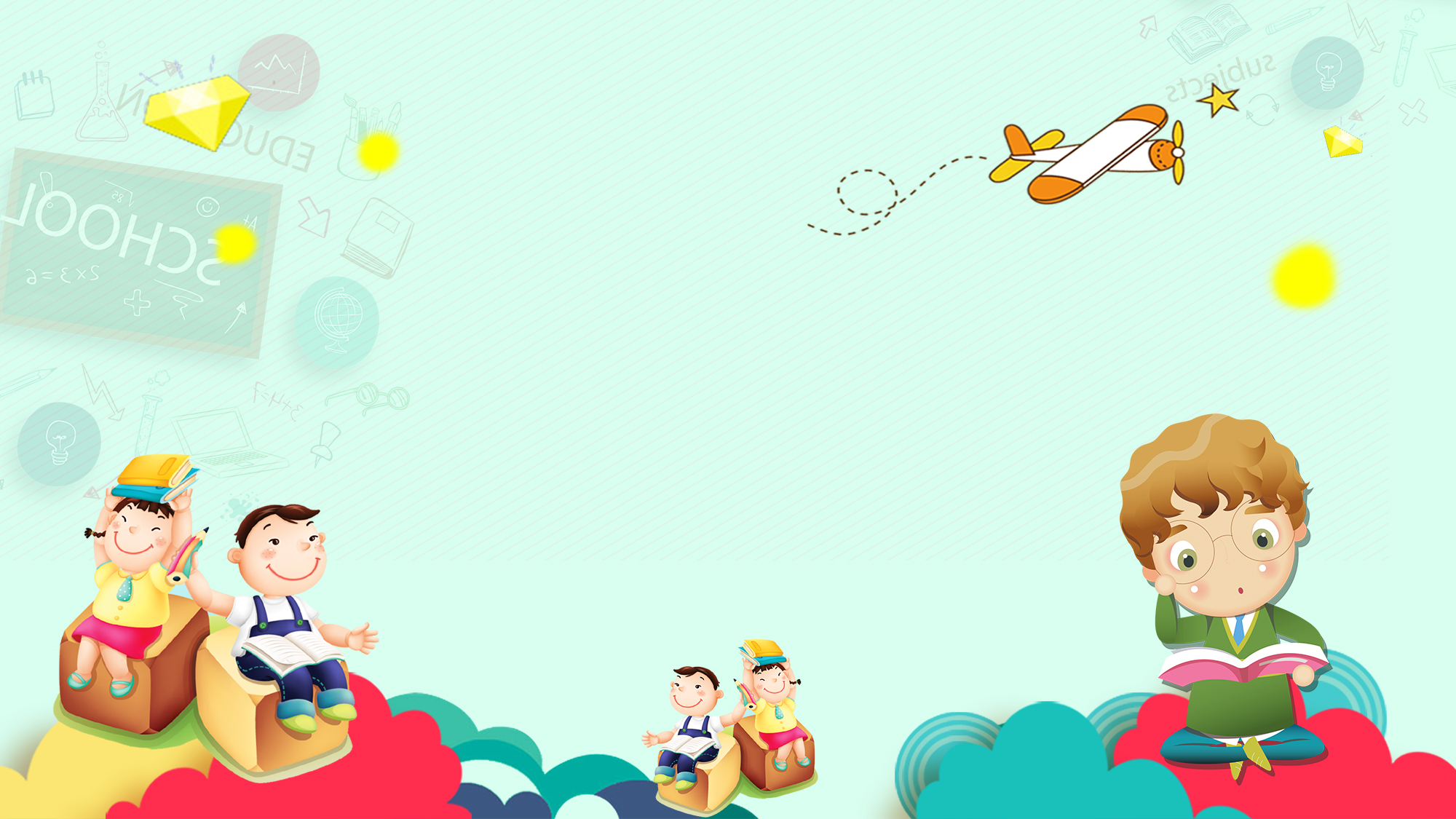 Ôn tập
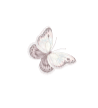 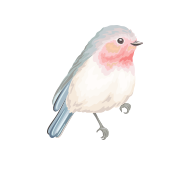 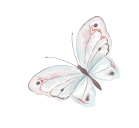 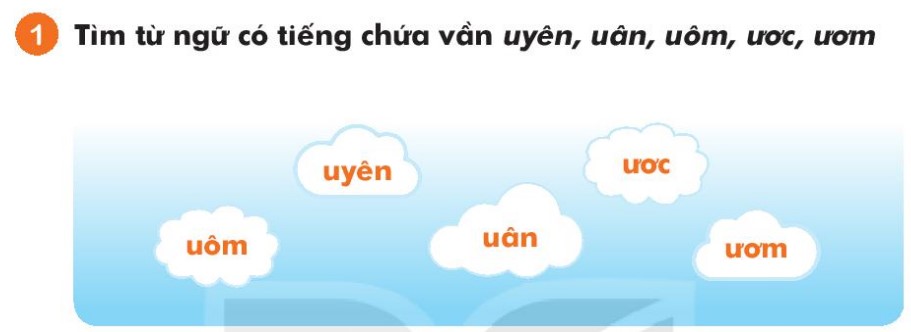 uyên:
Lời khuyên, tuyên truyền, lưu luyến, …
uân :
Mùa xuân, tuần lộc, thuận lợi, …
uôm :
Thuyền buồm, nhuộm vải, ao chuôm, …
ươc :
Ước mơ, thước kẻ, bước chân,…
ươm :
Ươm mầm, nườm nượp, đàn bướm, …
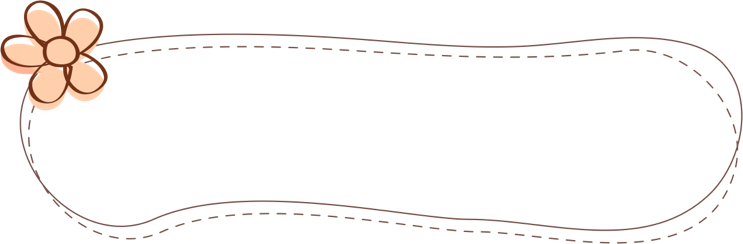 Xếp các từ ngữ sau vào nhóm phù hợp ( nhìn thấy, nghe thấy, ngửi thấy)
Tiếng chim hót
Ông mặt trời
Tia nắng
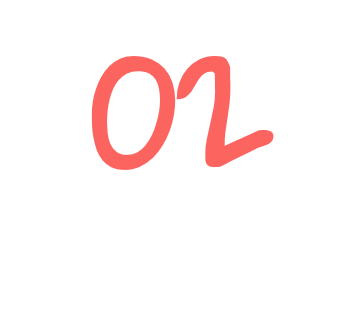 Trăng rằm
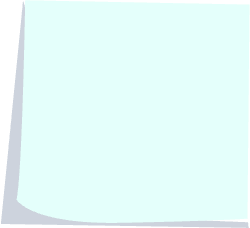 Ông sao
Bầu trời
Âm thanh ồn ào
Đàn cò
Hương thơm ngát
Hoa phượng đỏ
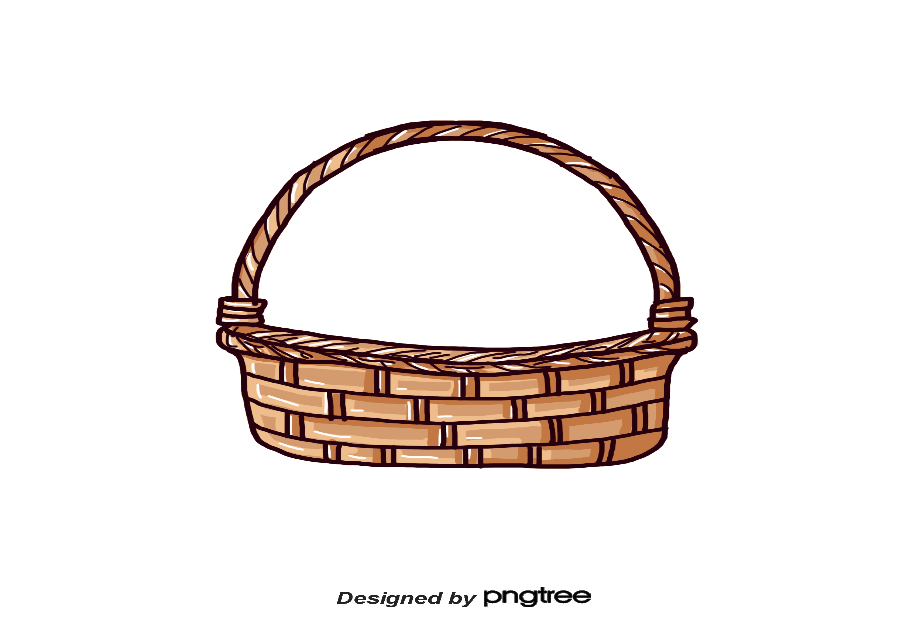 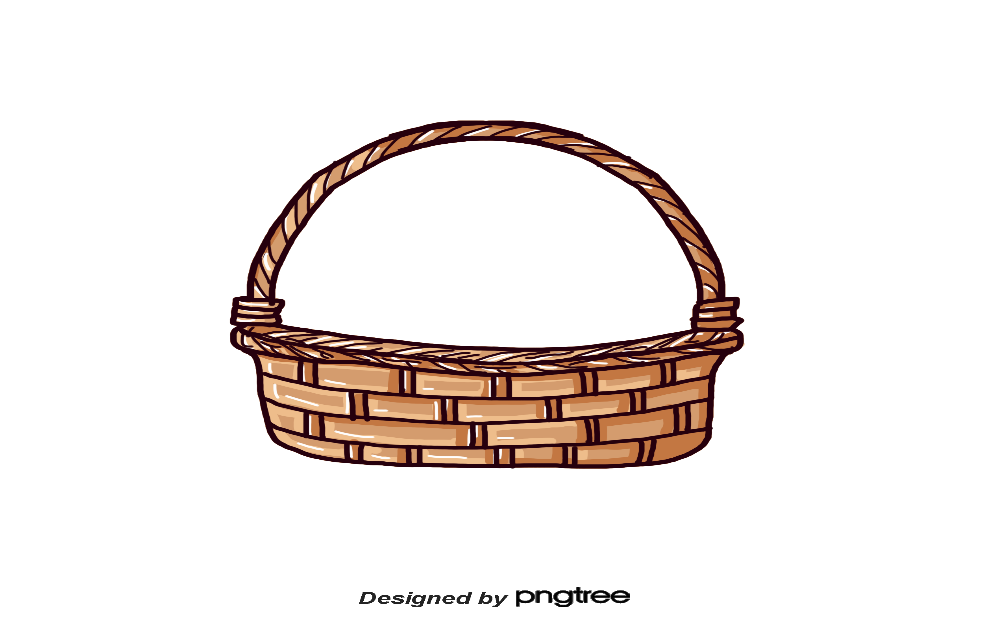 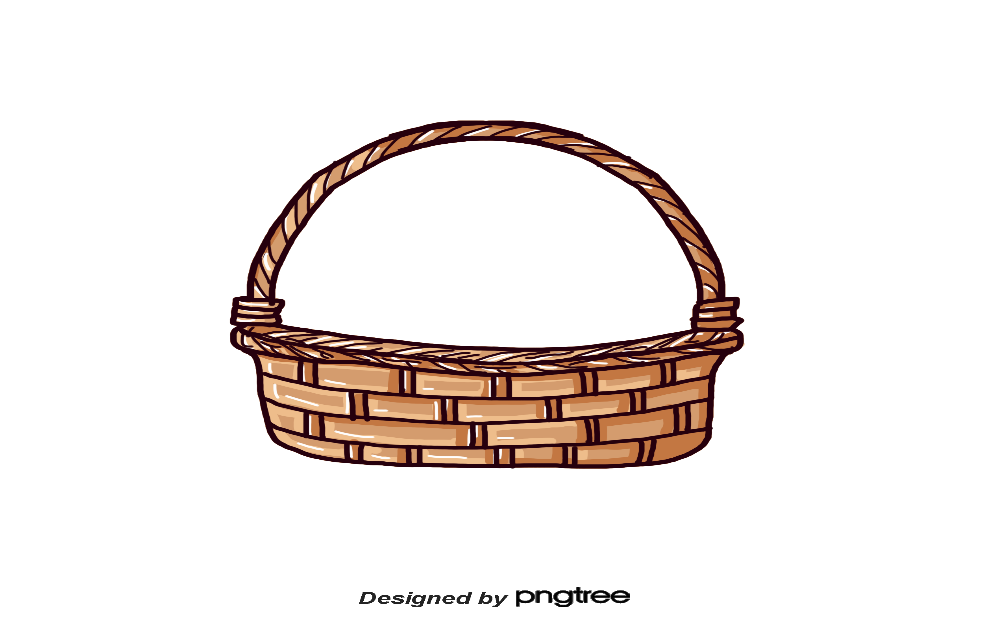 ngửi thấy
nhìn thấy
nghe thấy
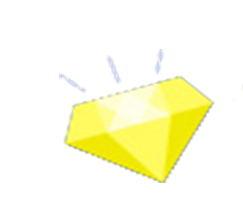 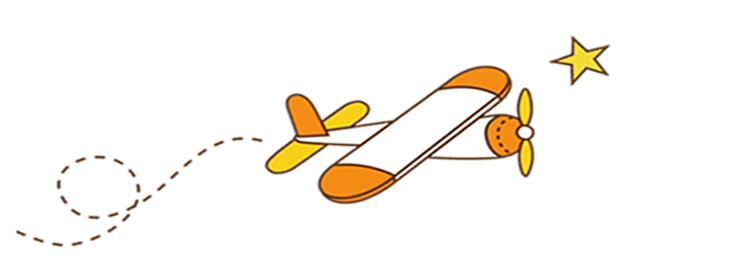 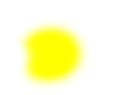 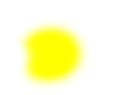 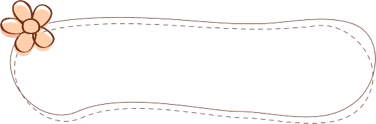 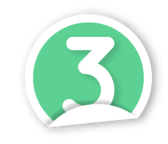 Viết 1-2 câu về cảnh vật xung quanh em
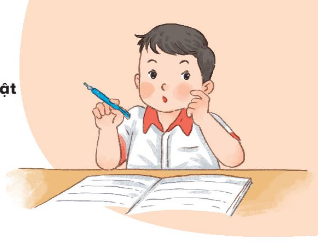 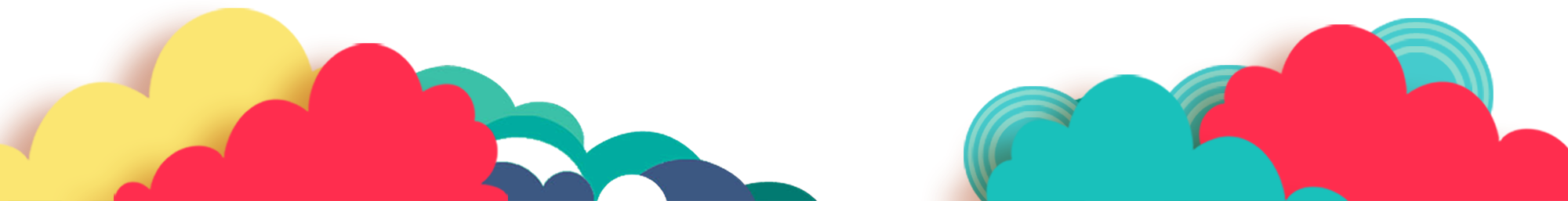 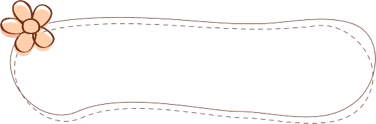 Cảnh giờ ra chơi
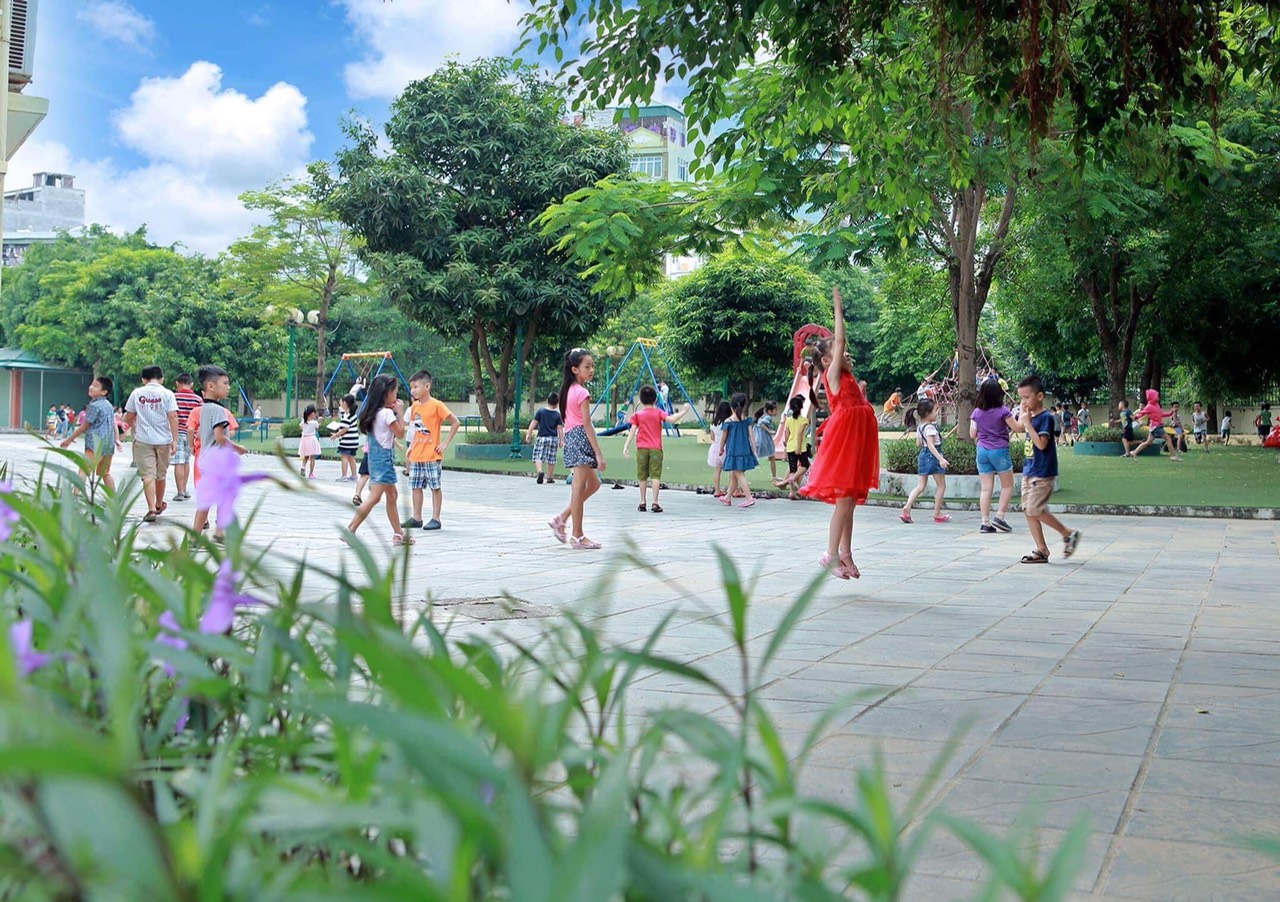 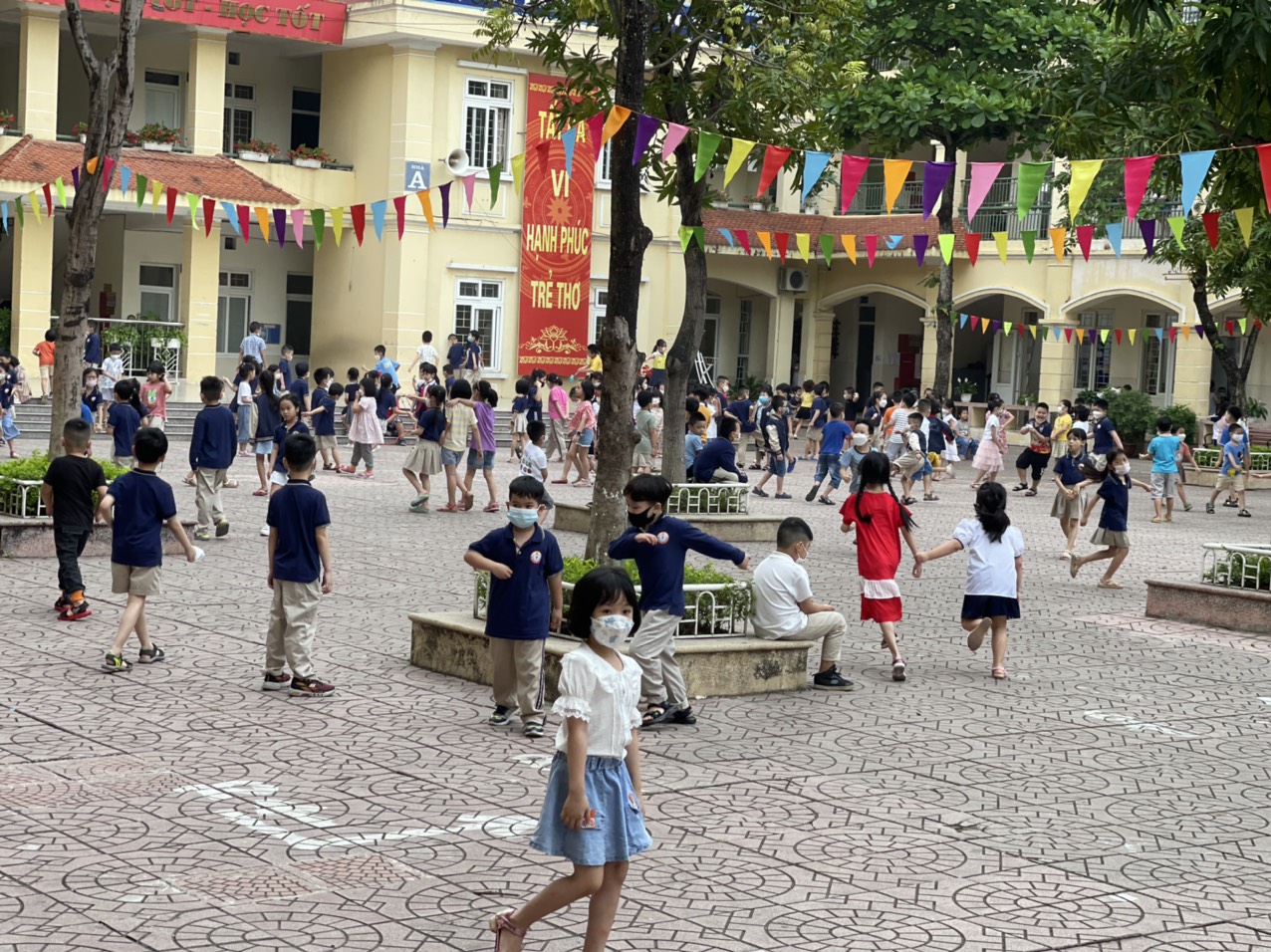 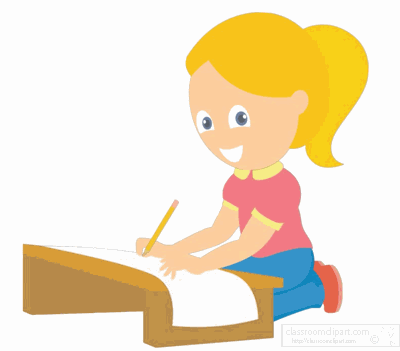 Giờ ra chơi, sân trường vắng vẻ bỗng chốc
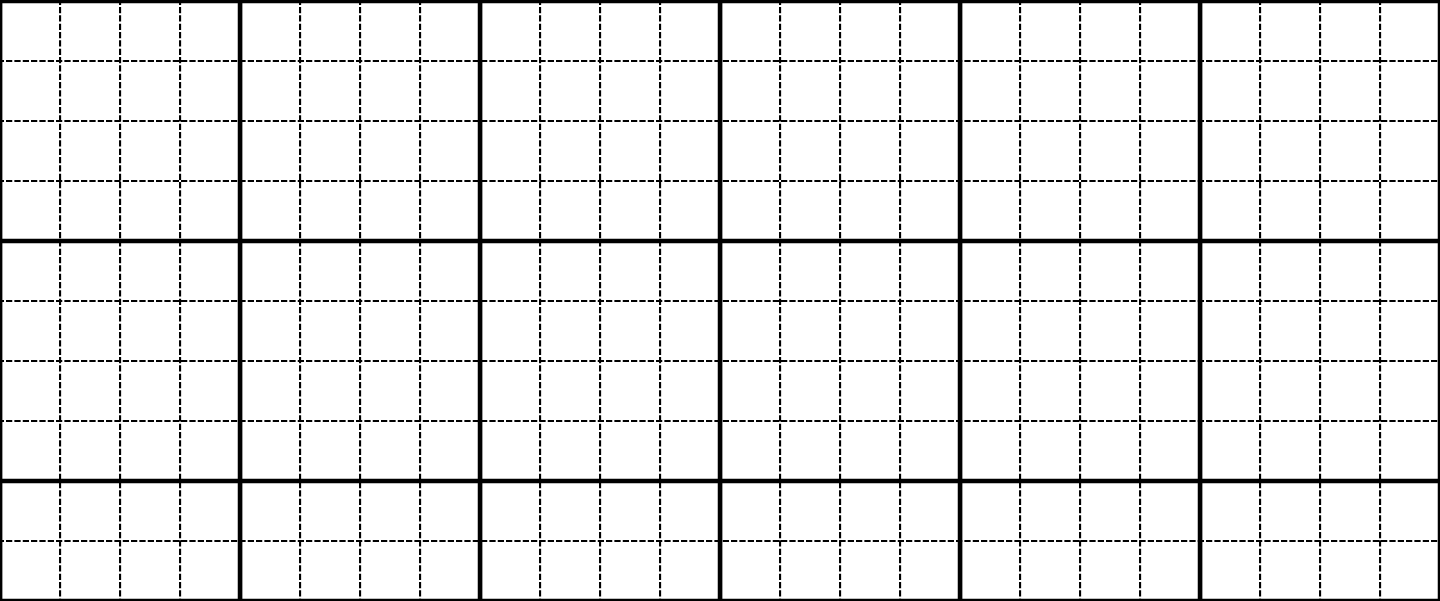 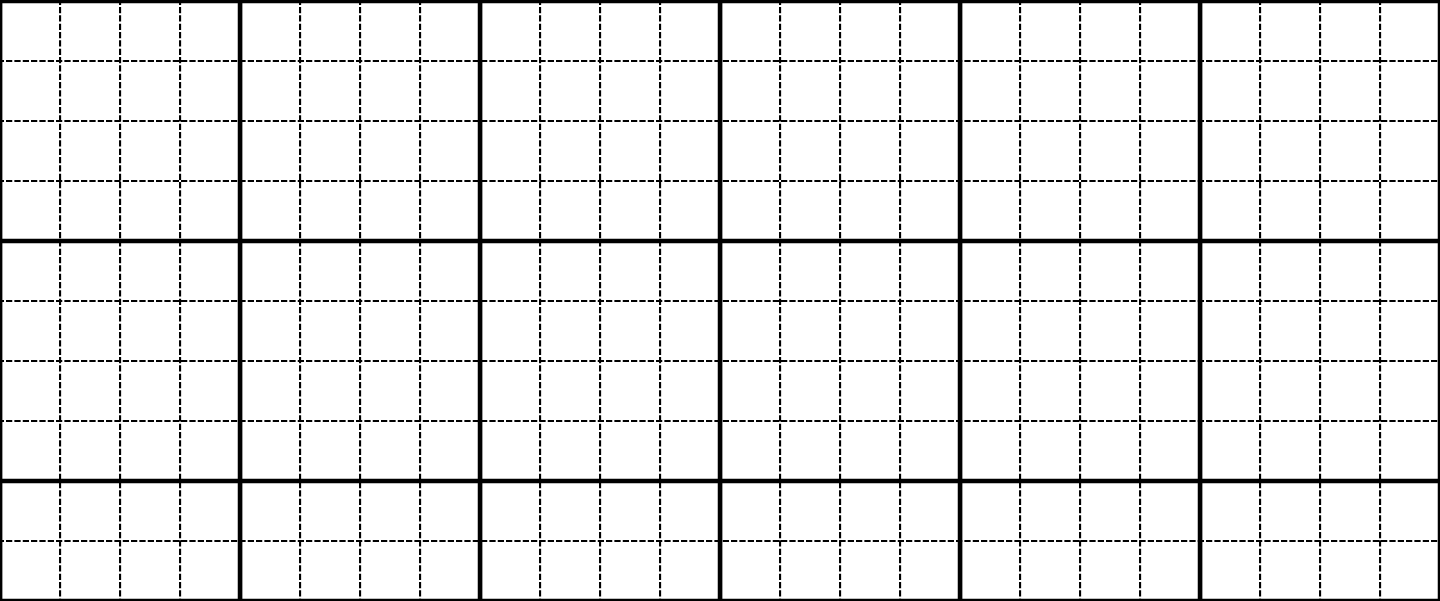 trở nên nhộn nhịp, rộn rã tiếng nói cười.
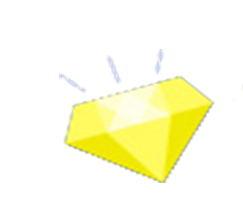 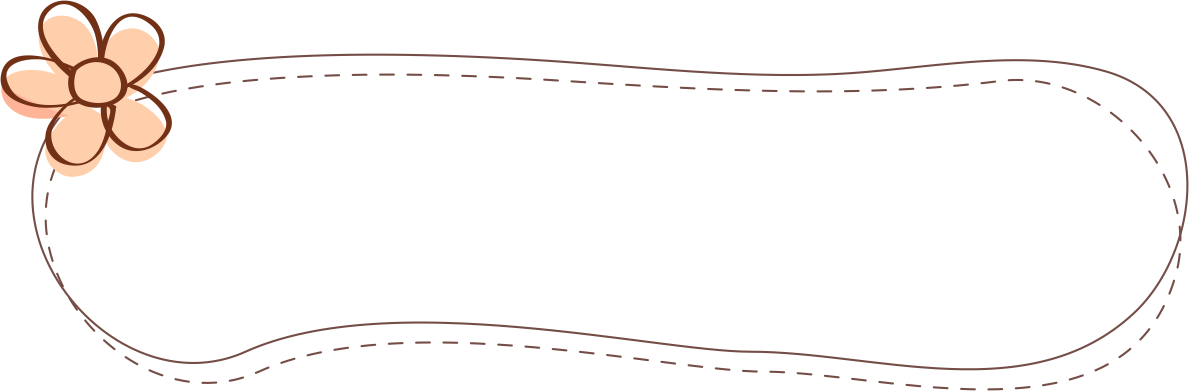 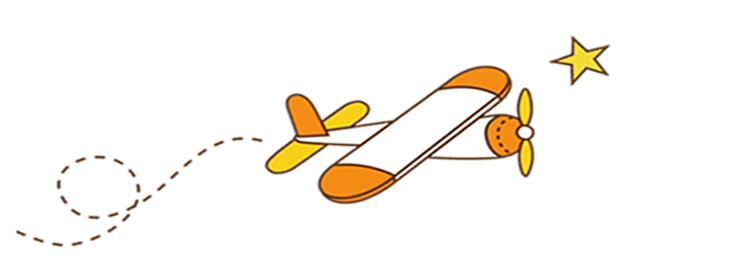 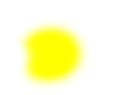 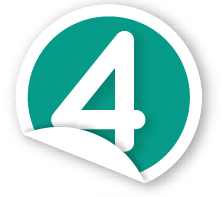 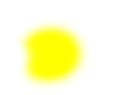 Vẽ một bức tranh về cảnh vật xung quanh và đặt tên cho bức tranh em vẽ
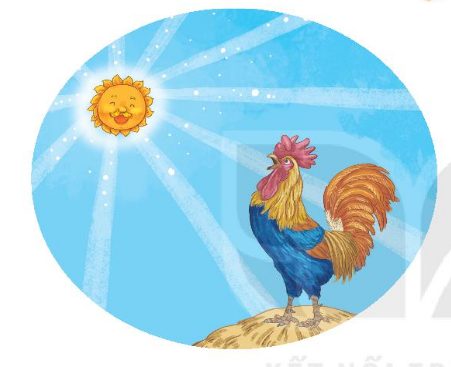 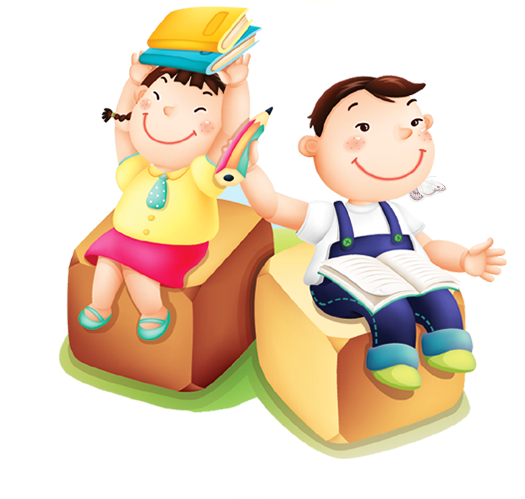 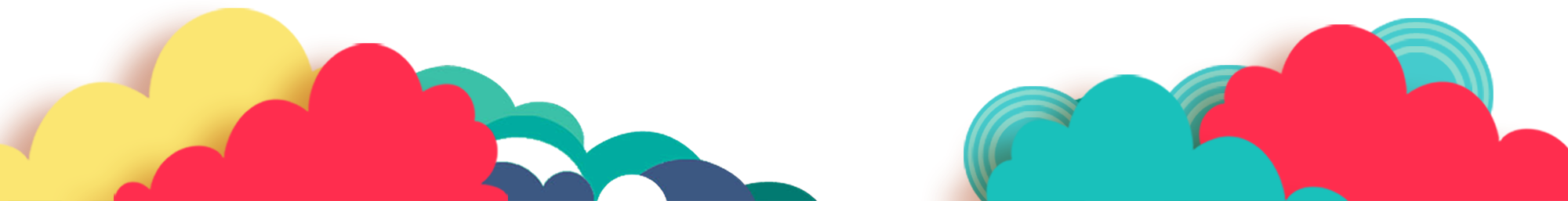 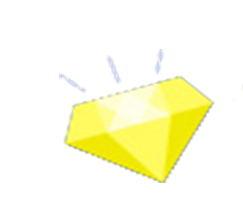 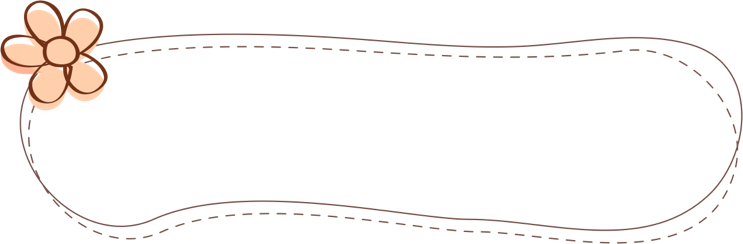 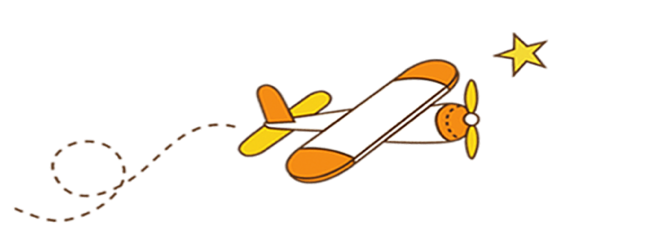 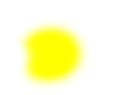 5. Đọc mở rộng
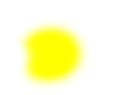 a. Tìm đọc một bài thơ về thiên nhiên hoặc cuộc sống xung quanh
b. Đọc cho bạn nghe và nói cảm nghĩ của em về bài thơ đó
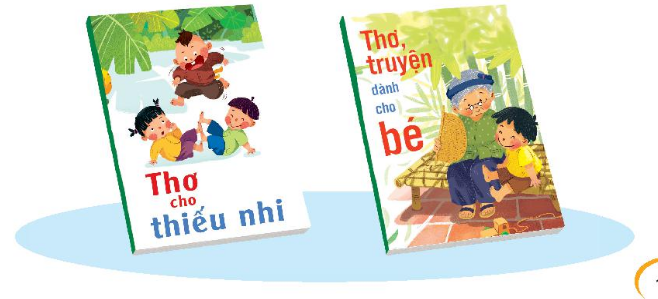 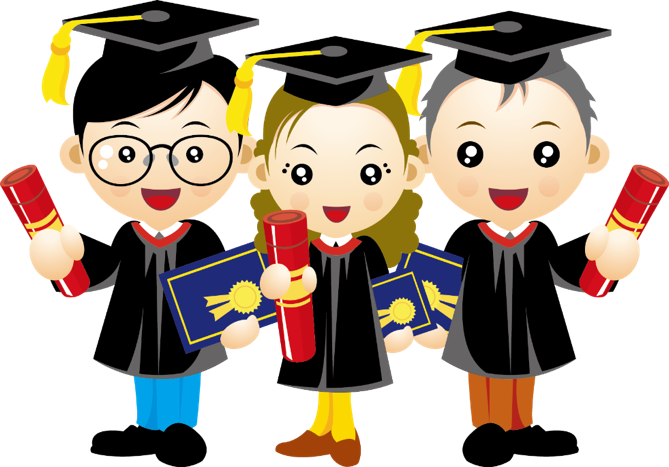 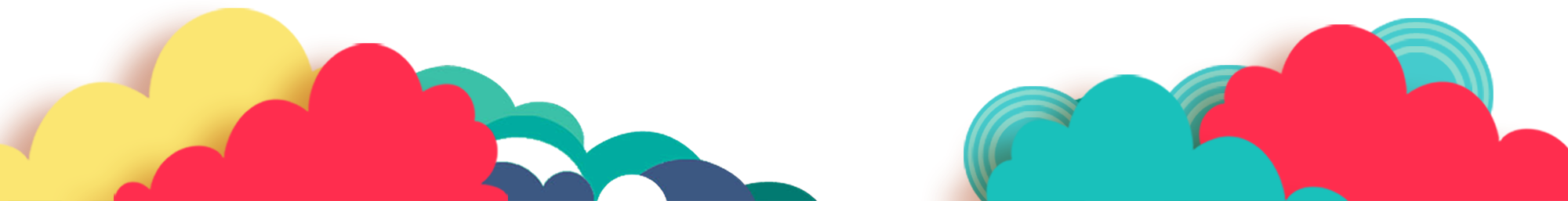 Chèn video giới thiệu sách: Góc sân và khoảng trời
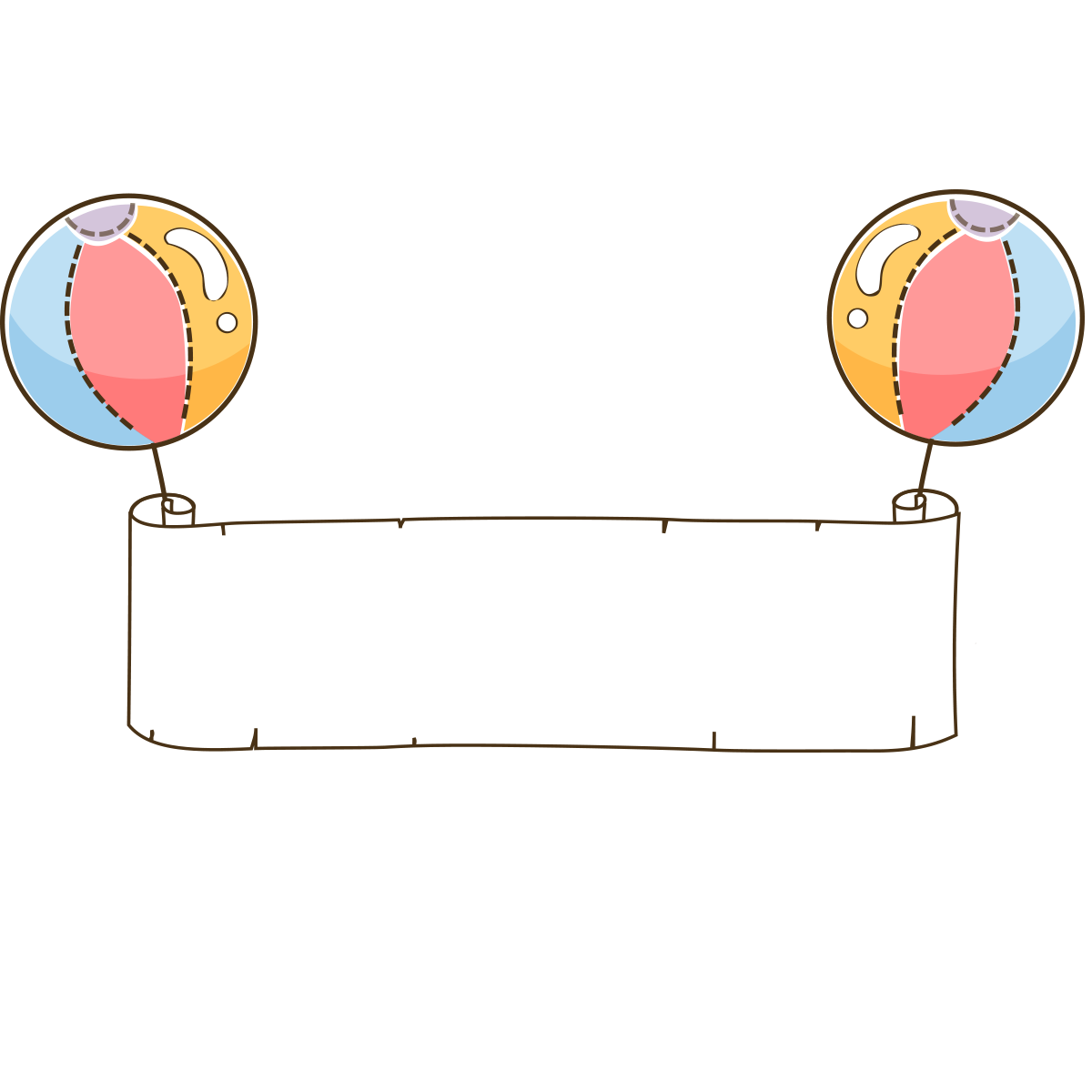 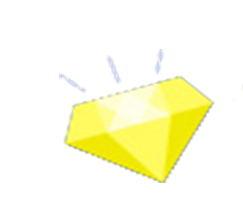 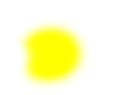 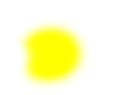 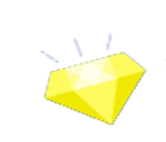 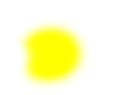 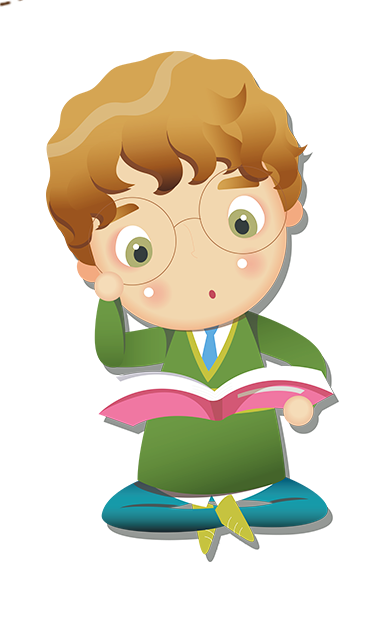 Củng cố
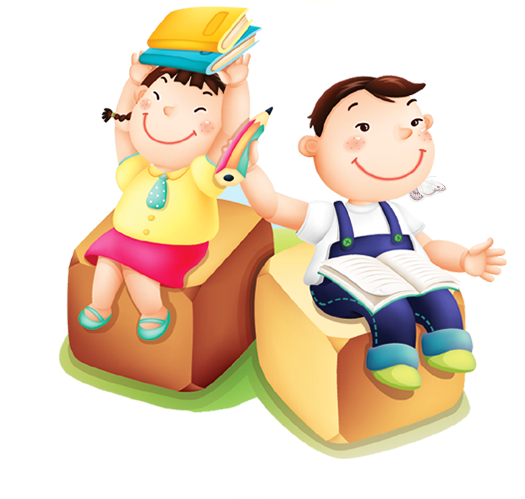 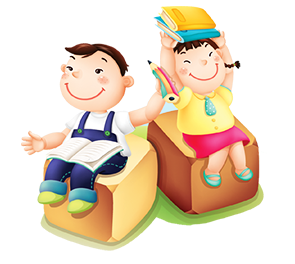 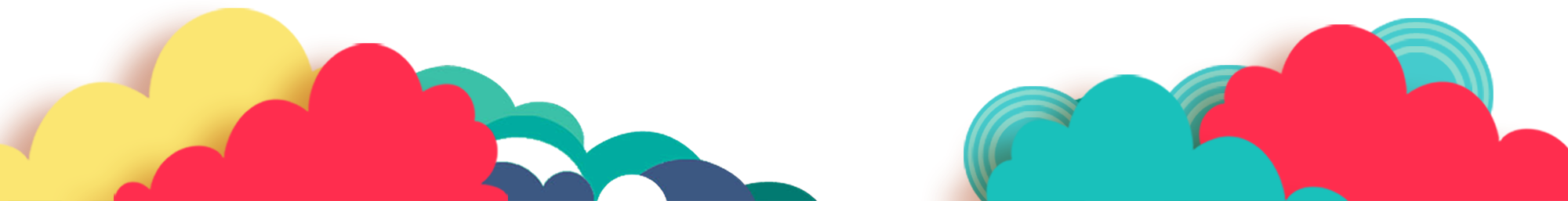